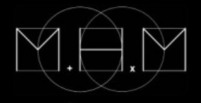 CE1
Module 7
Séance 1-4
http://lesacdemaitresseclaire.eklablog.com/
Activité 
ritualisée
J’écris le nombre qui vient avant
Activité 
ritualisée
18
Activité 
ritualisée
14
Activité 
ritualisée
9
Activité 
ritualisée
11
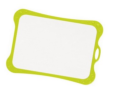 Activité 
ritualisée
Séance 1
dictée de nombres
Activité 
ritualisée
Séance 1
60
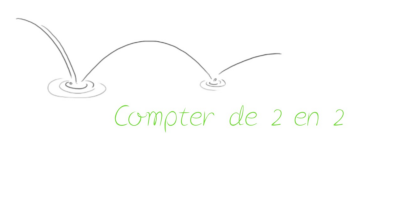 Compter de 5 en 5
[Speaker Notes: Compter de 10 en 10 oralement ou à l’ardoise. (x1)
 Dessiner des jetons au tableau (<10), écrire le complément à 10 du nombre correspondant à l’ardoise (x3)
dictée de nombres : S2 : 50 – 60 – 70]
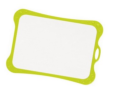 calcul 
mental
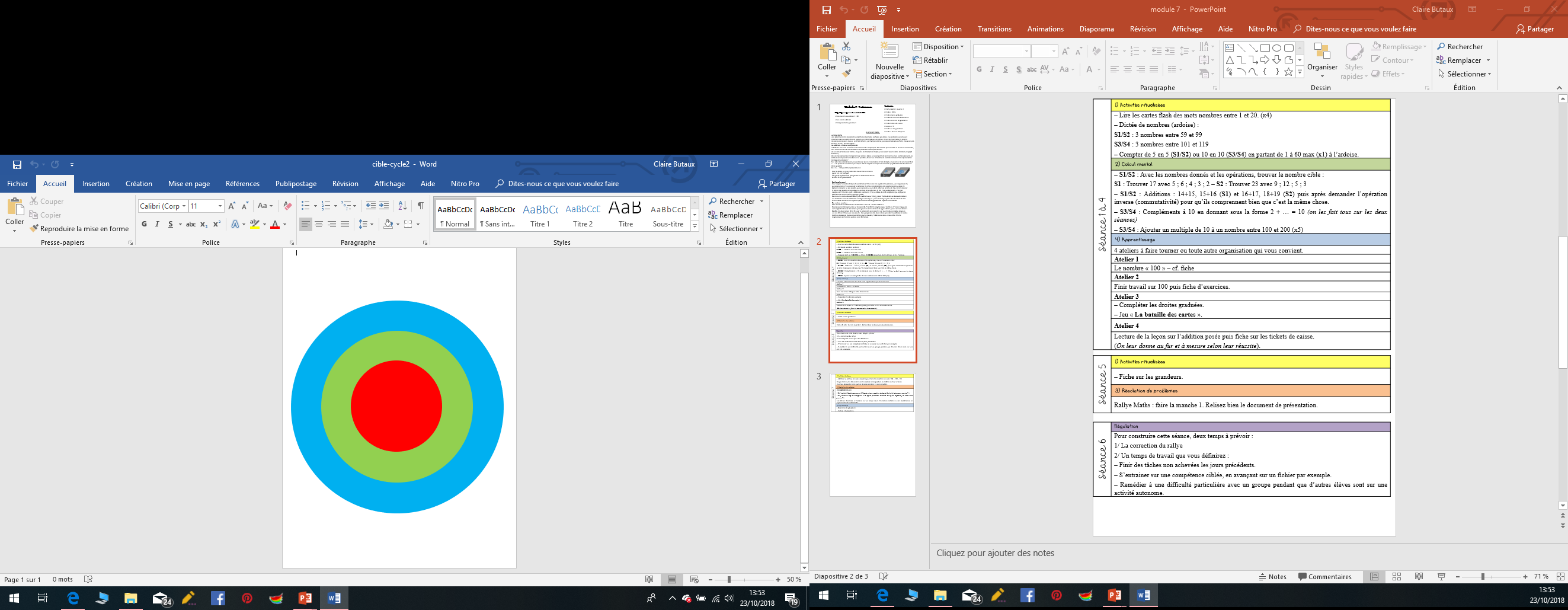 5
6
4
3
2
17
[Speaker Notes: Trouver 17 avec 5 ; 6 ; 4 ; 3 ; 2]
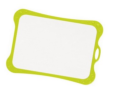 calcul 
mental
14+15
[Speaker Notes: : Additions : 14+15, 15+16 (S1) et 16+17, 18+19 (S2) puis après demander l’opération inverse (commutativité) pour qu’ils comprennent bien que c’est la même chose.]
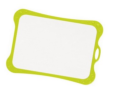 calcul 
mental
15+14
[Speaker Notes: : Additions : 14+15, 15+16 (S1) et 16+17, 18+19 (S2) puis après demander l’opération inverse (commutativité) pour qu’ils comprennent bien que c’est la même chose.]
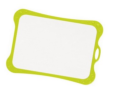 calcul 
mental
15+16
[Speaker Notes: : Additions : 14+15, 15+16 (S1) et 16+17, 18+19 (S2) puis après demander l’opération inverse (commutativité) pour qu’ils comprennent bien que c’est la même chose.]
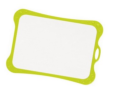 calcul 
mental
16+15
[Speaker Notes: : Additions : 14+15, 15+16 (S1) et 16+17, 18+19 (S2) puis après demander l’opération inverse (commutativité) pour qu’ils comprennent bien que c’est la même chose.]
apprentissage
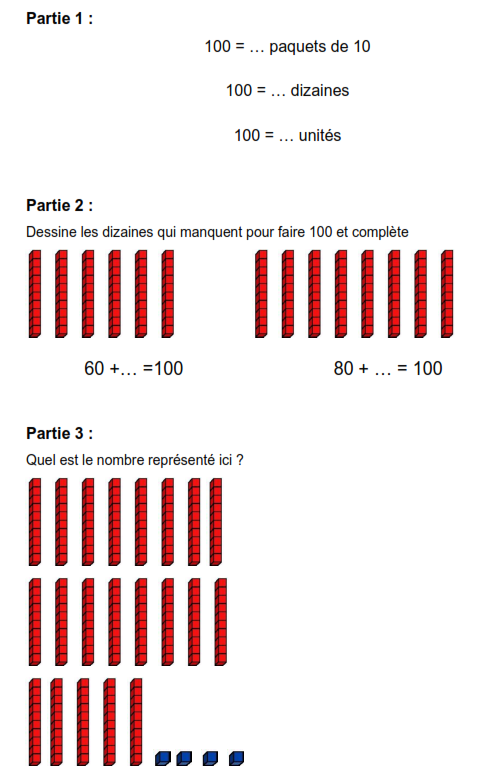 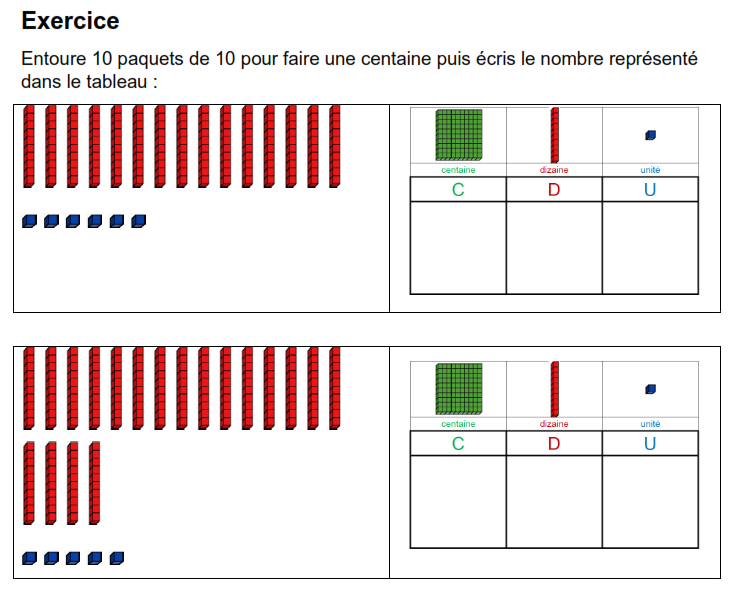 Séance 1
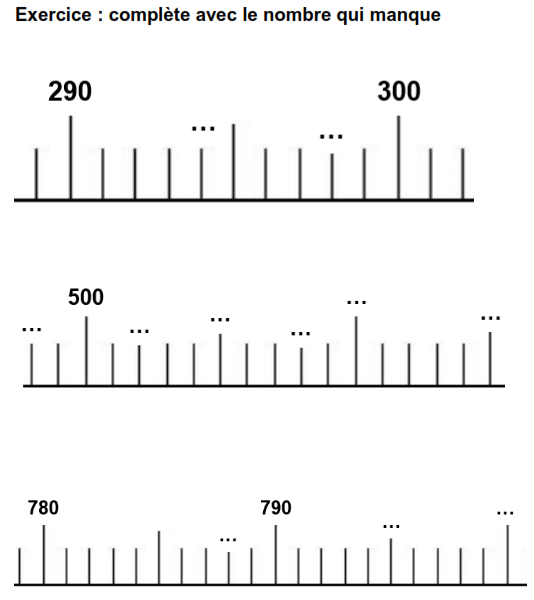 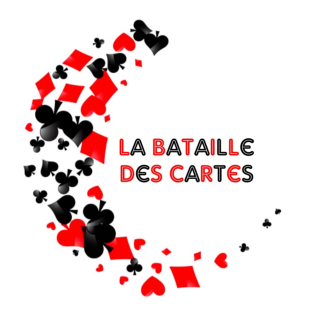 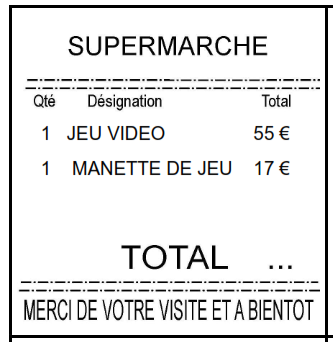 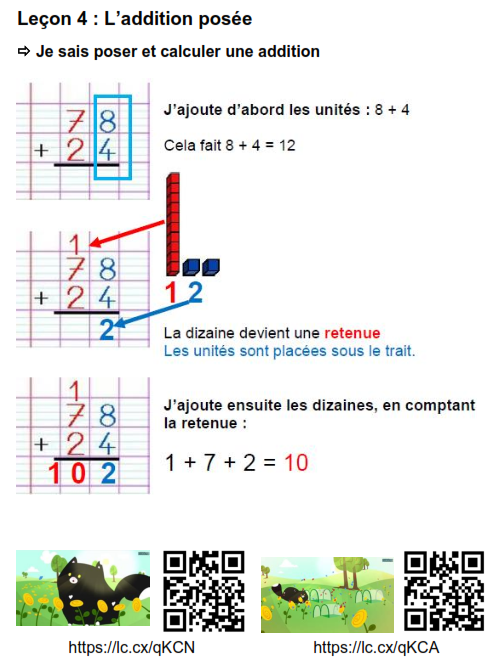 Activité 
ritualisée
J’écris le nombre qui vient avant
Activité 
ritualisée
15
Activité 
ritualisée
4
Activité 
ritualisée
12
Activité 
ritualisée
6
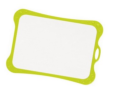 Activité 
ritualisée
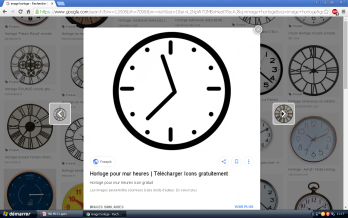 7’
Séance 2
dictée de nombres
Activité 
ritualisée
Séance 2
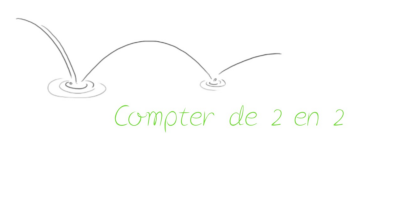 60
100
Compter de 5 en 5
[Speaker Notes: Compter de 10 en 10 oralement ou à l’ardoise. (x1)
 Dessiner des jetons au tableau (<10), écrire le complément à 10 du nombre correspondant à l’ardoise (x3)
dictée de nombres : S2 : 50 – 60 – 70]
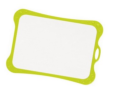 calcul 
mental
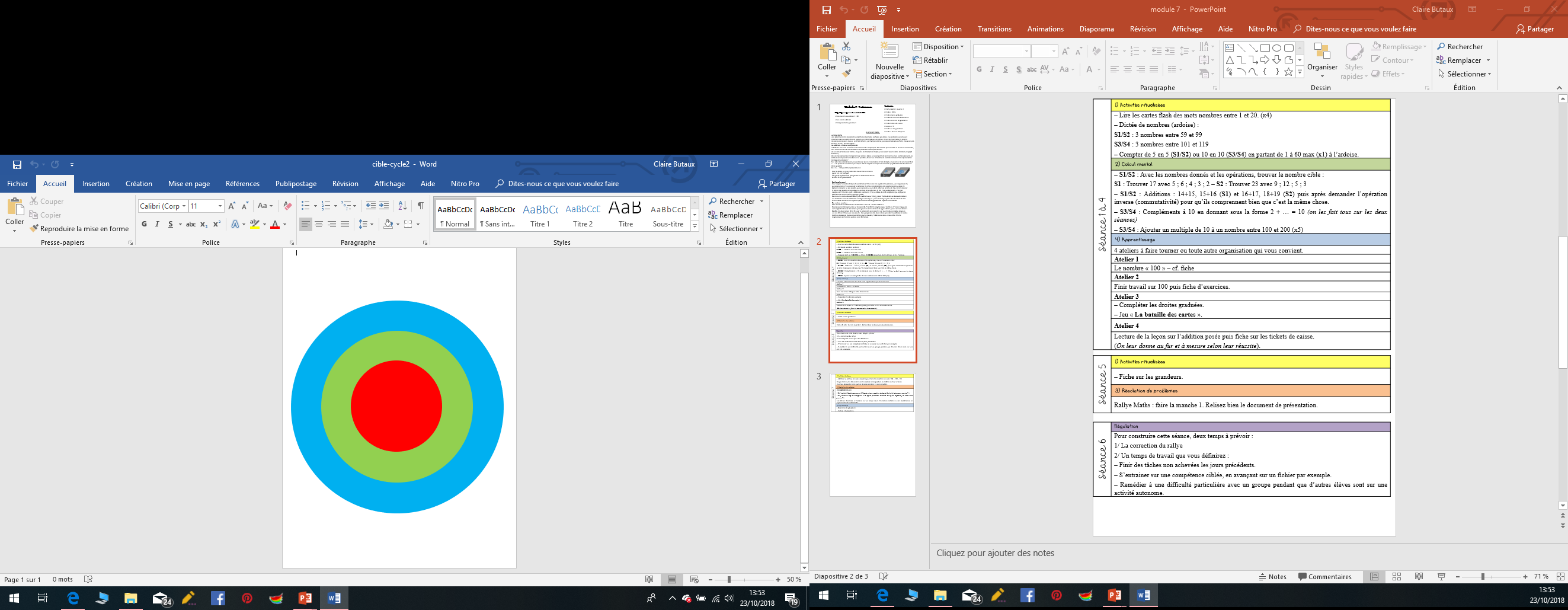 9
12
5
3
23
[Speaker Notes: S2 : Trouver 23 avec 9 ; 12 ; 5 ; 3]
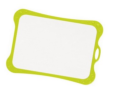 calcul 
mental
16+17
[Speaker Notes: : Additions : 14+15, 15+16 (S1) et 16+17, 18+19 (S2) puis après demander l’opération inverse (commutativité) pour qu’ils comprennent bien que c’est la même chose.]
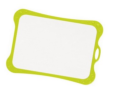 calcul 
mental
18+19
[Speaker Notes: : Additions : 14+15, 15+16 (S1) et 16+17, 18+19 (S2) puis après demander l’opération inverse (commutativité) pour qu’ils comprennent bien que c’est la même chose.]
apprentissage
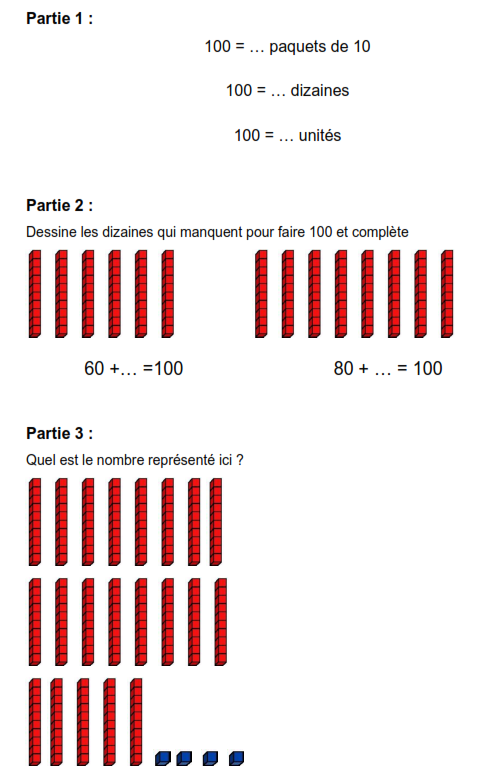 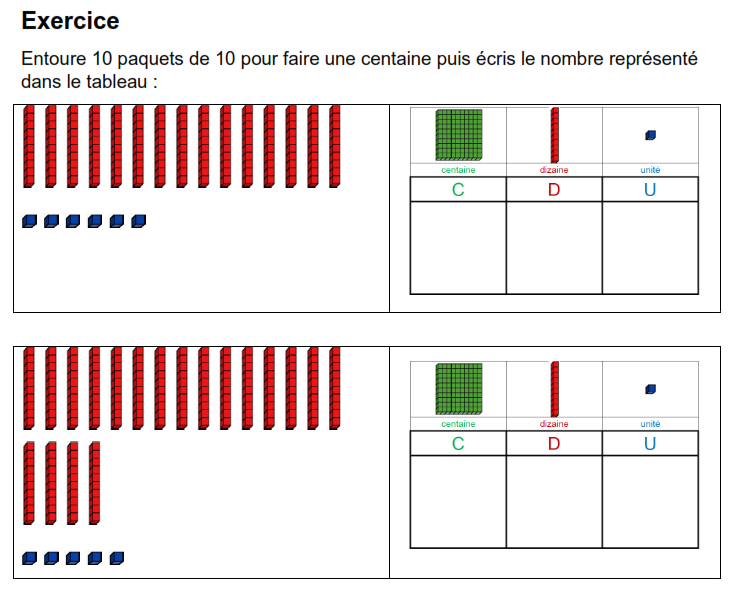 Séance 2
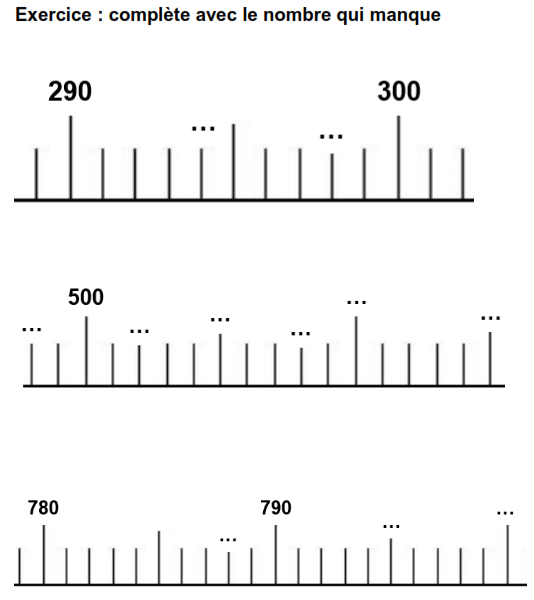 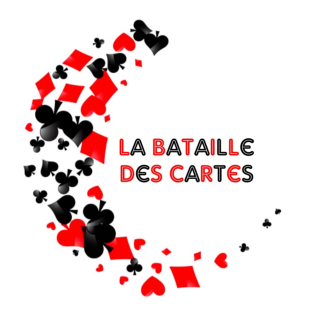 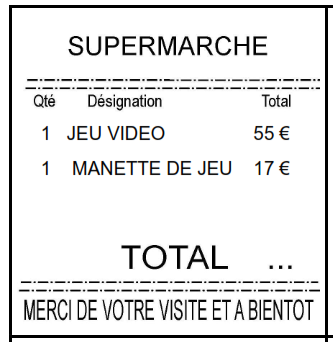 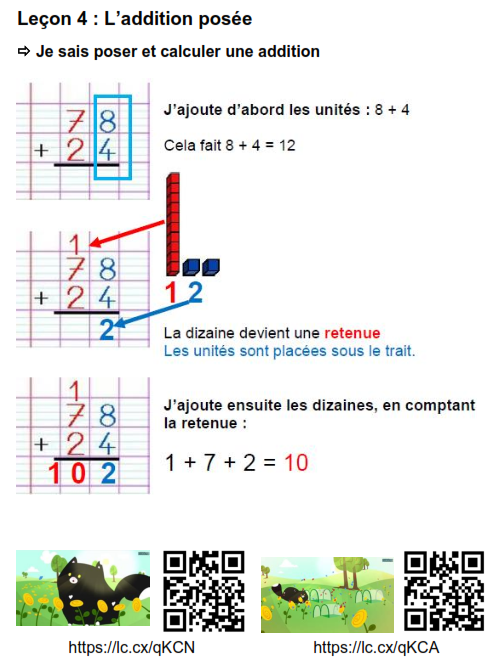 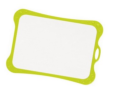 Activité 
ritualisée
Séance 3
dictée de nombres
Activité 
ritualisée
Séance 3
60
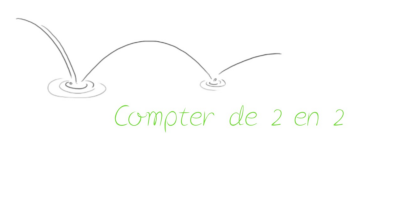 Compter de 10 en 10
[Speaker Notes: Compter de 10 en 10 oralement ou à l’ardoise. (x1)
 Dessiner des jetons au tableau (<10), écrire le complément à 10 du nombre correspondant à l’ardoise (x3)
dictée de nombres : S2 : 50 – 60 – 70]
calcul 
mental
17+…=20
[Speaker Notes: Compléments à 10 en donnant sous la forme 2 + … = 10]
calcul 
mental
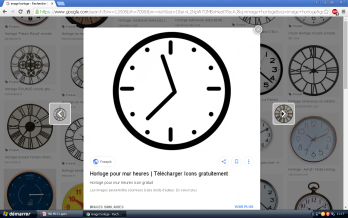 2’
17+…=20
34+…=40
[Speaker Notes: Compléments à 10 en donnant sous la forme 2 + … = 10]
calcul 
mental
17+…=20
34+…=40
28+…=30
[Speaker Notes: Compléments à 10 en donnant sous la forme 2 + … = 10]
calcul 
mental
17+…=20
34+…=40
28+…=30
[Speaker Notes: Compléments à 10 en donnant sous la forme 2 + … = 10]
apprentissage
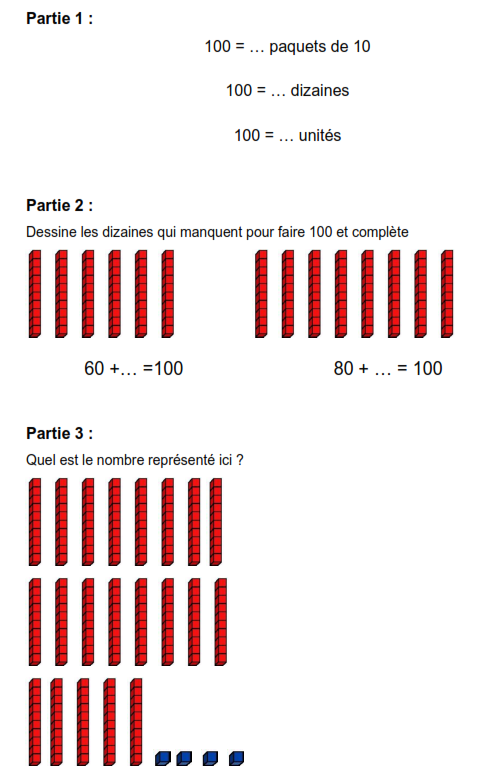 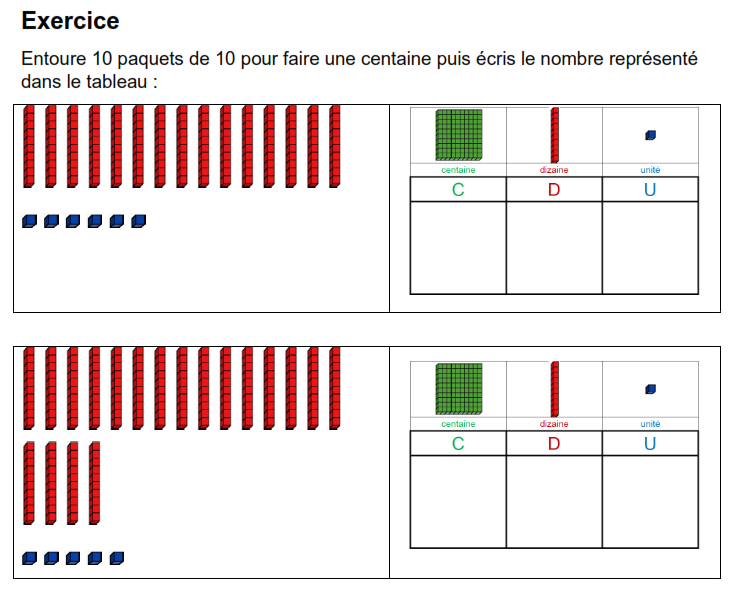 Séance 3
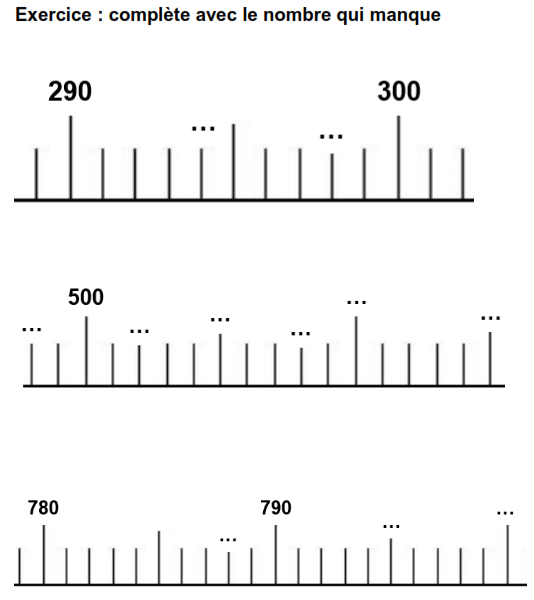 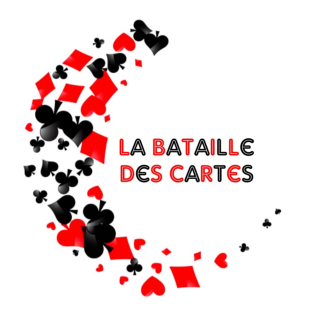 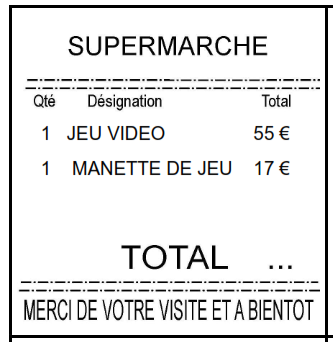 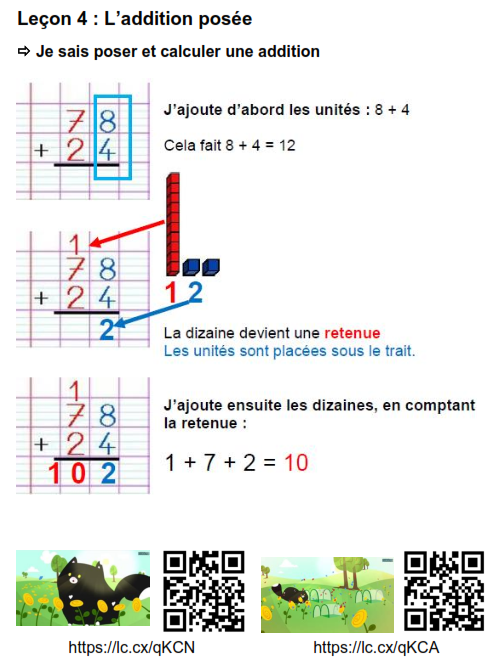 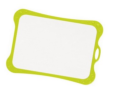 Activité 
ritualisée
Séance 4
dictée de nombres
Activité 
ritualisée
Séance 4
100
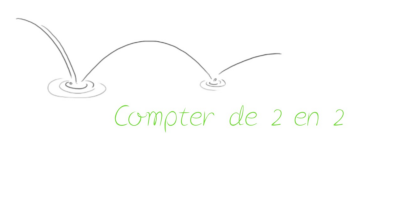 60
Compter de 10 en 10
[Speaker Notes: Compter de 10 en 10 oralement ou à l’ardoise. (x1)
 Dessiner des jetons au tableau (<10), écrire le complément à 10 du nombre correspondant à l’ardoise (x3)
dictée de nombres : S2 : 50 – 60 – 70]
calcul 
mental
112+20=…
[Speaker Notes: Compléments à 10 en donnant sous la forme 2 + … = 10]
calcul 
mental
112+20=…
154+30=…
[Speaker Notes: Compléments à 10 en donnant sous la forme 2 + … = 10]
calcul 
mental
112+20=…
154+30=…
122+60=…
[Speaker Notes: Compléments à 10 en donnant sous la forme 2 + … = 10]
apprentissage
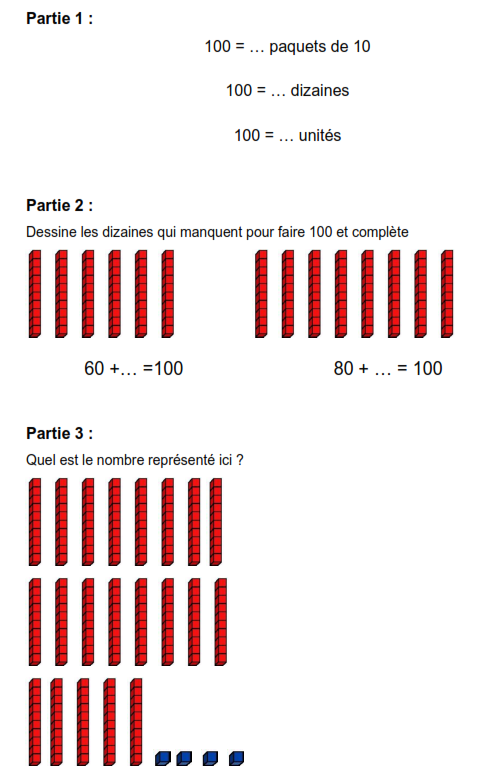 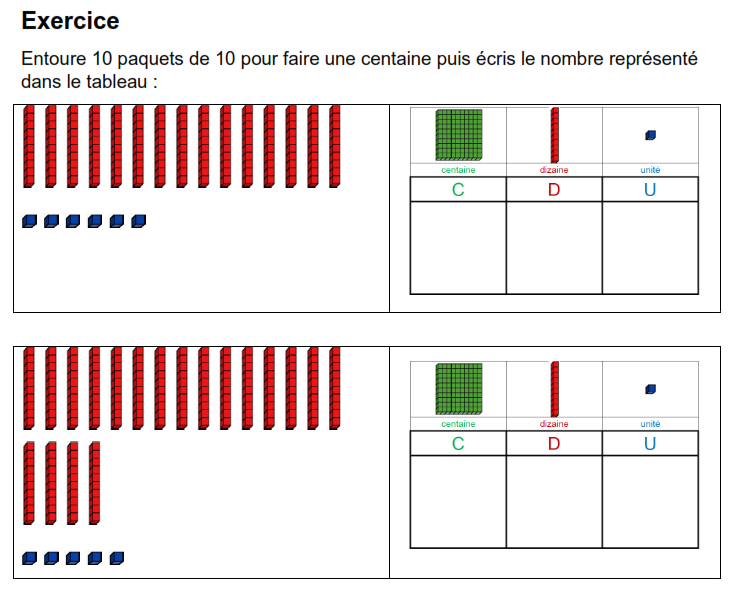 Séance 4
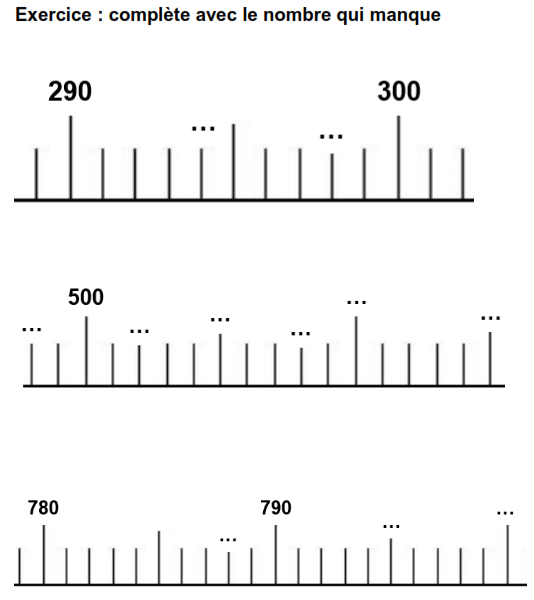 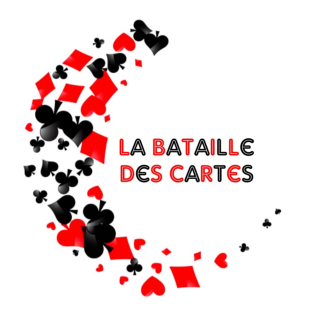 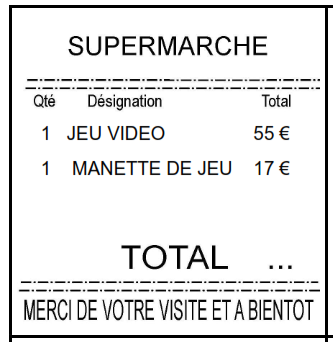 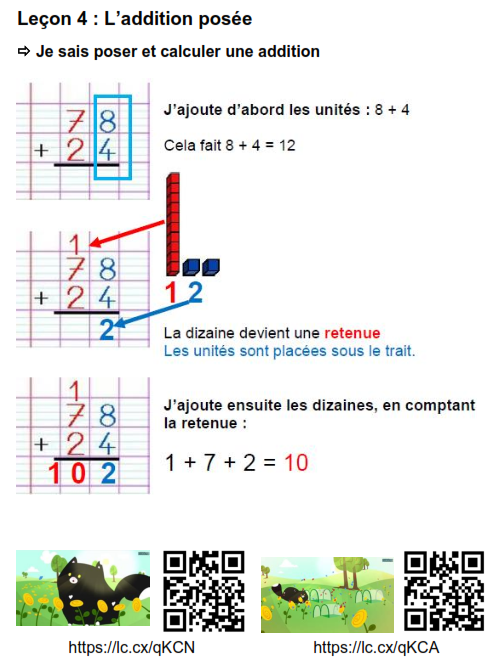 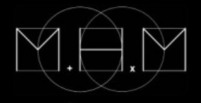 CE1
Module 7
Séance 5
http://lesacdemaitresseclaire.eklablog.com/
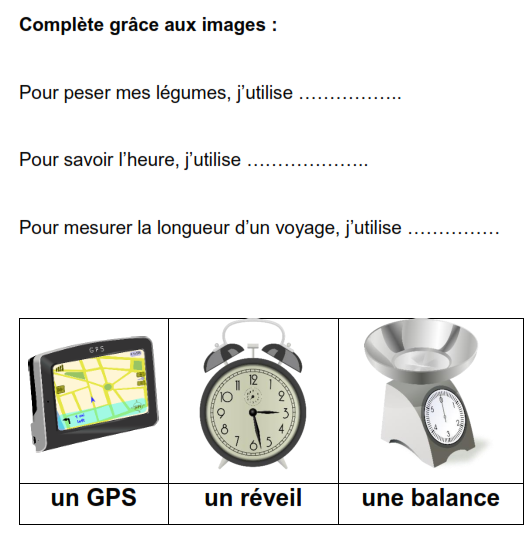 Activité 
ritualisée
résolution
problème
RALLYE MATHS
MANCHE 1
résolution
problème
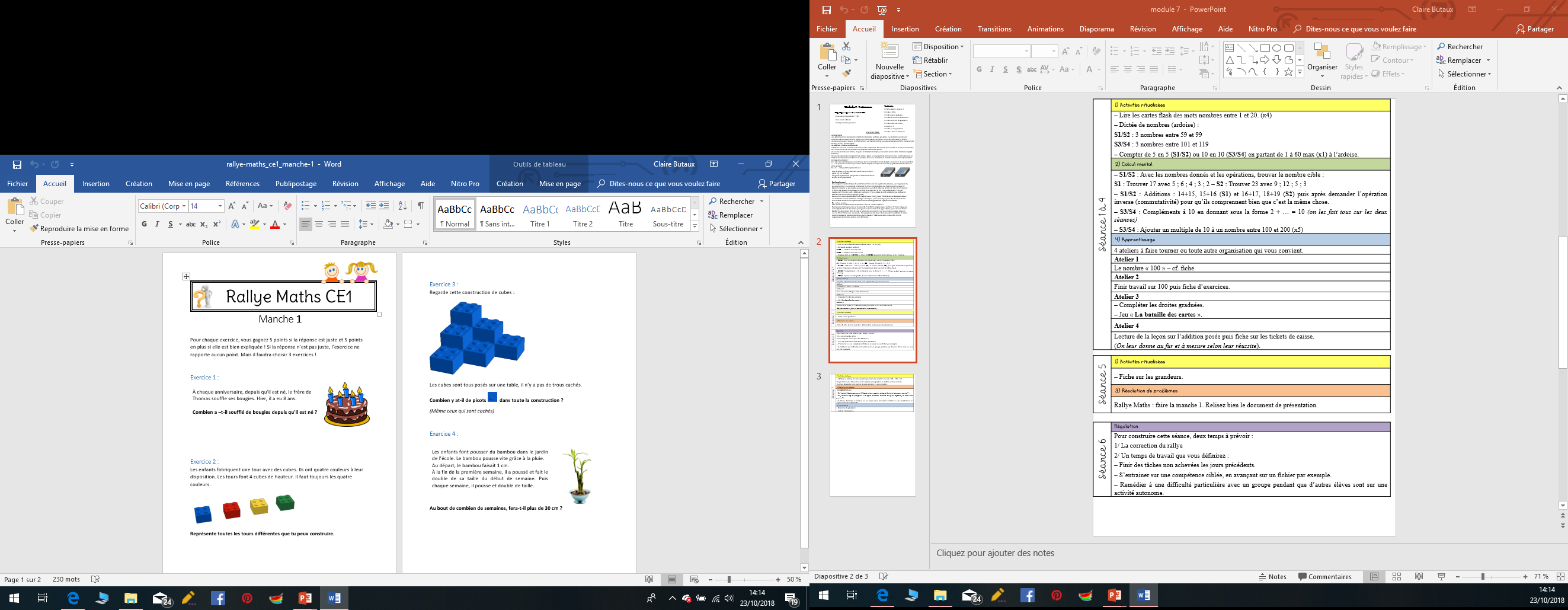 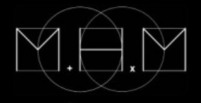 CE1
Module 7
Séance 6
http://lesacdemaitresseclaire.eklablog.com/
régulation
Pour construire cette séance, deux temps à prévoir :
1/ La correction du rallye 
2/ Un temps de travail que vous définirez :
– Finir des tâches non achevées les jours précédents.
– S’entrainer sur une compétence ciblée, en avançant sur un fichier par exemple.
– Remédier à une difficulté particulière avec un groupe pendant que d’autres élèves sont sur une activité autonome.
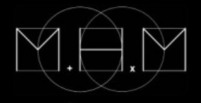 CE1
Module 7
Séance 7
http://lesacdemaitresseclaire.eklablog.com/
Activité 
ritualisée
huit
soixante
……<…..<…..
Activité 
ritualisée
un
cent
……<…..<…..
Activité 
ritualisée
cent
treize
……<…..<…..
résolution
problème
«L’entraineur distribue 36 balles de tennis aux joueuses.
Chaque joueuse reçoit 9 balles.
Combien y a-t-il de joueuses?»
Typologie de problème
résolution
problème
Typologie de problème
résolution
problème
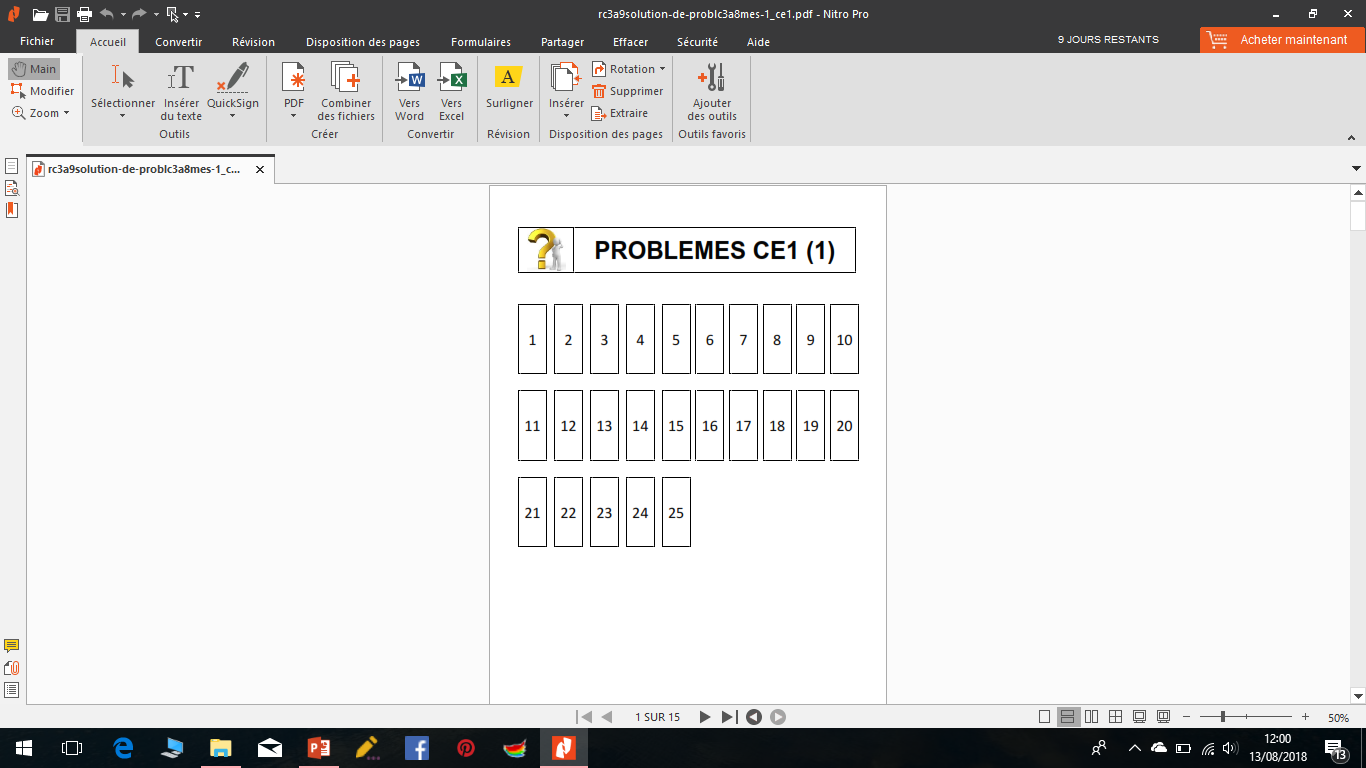 Typologie de problème
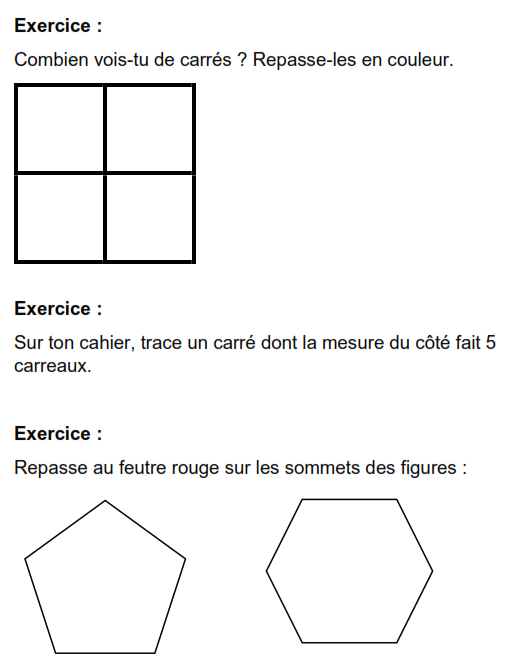 apprentissage
apprentissage
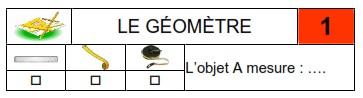